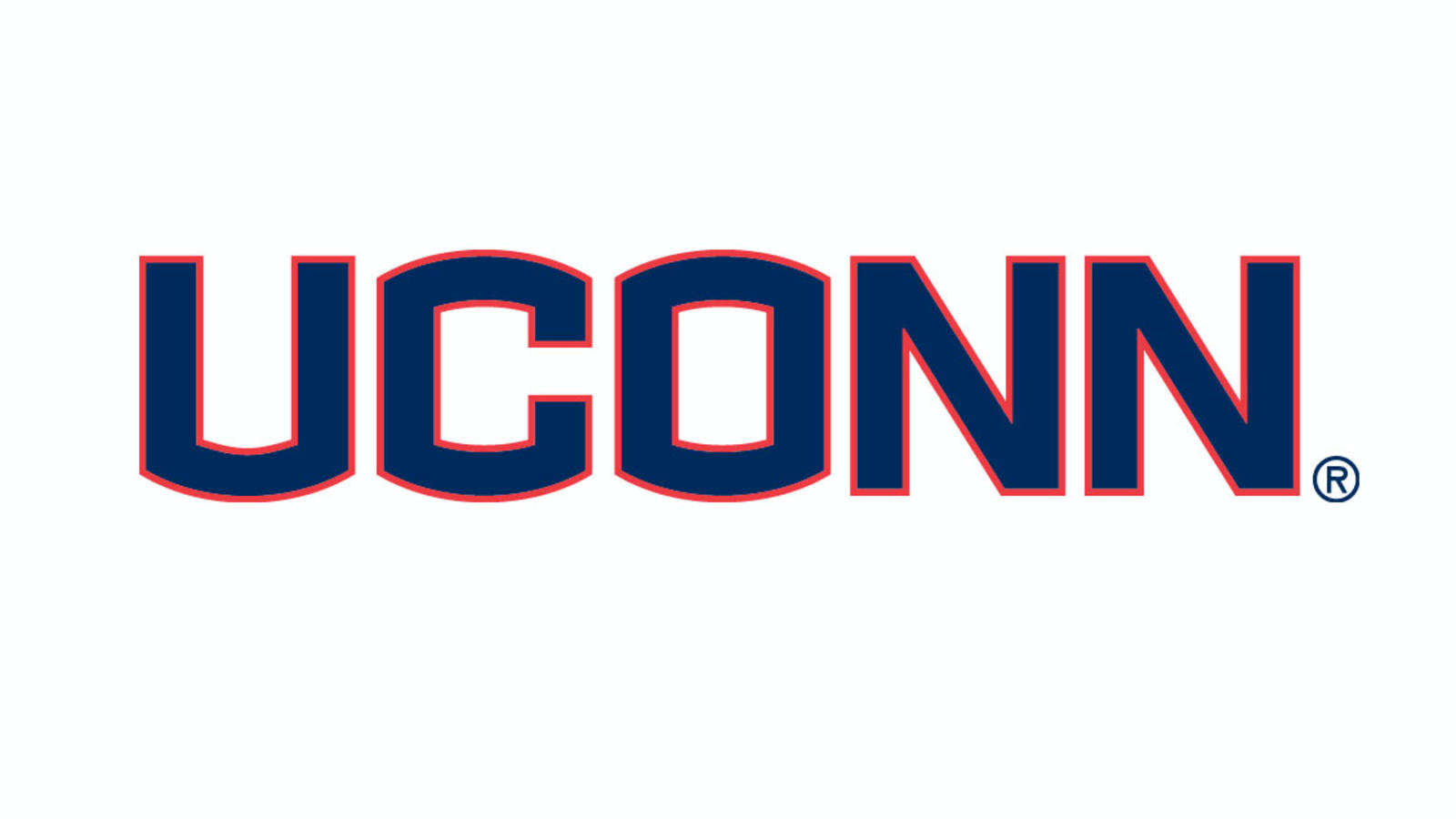 BigBite shower and preshower current status
Arun Tadepalli – Jefferson Lab
Bogdan Wojtsekhowski – Jefferson Lab
Eric Fuchey – University of Connecticut
Mark Jones – Jefferson Lab
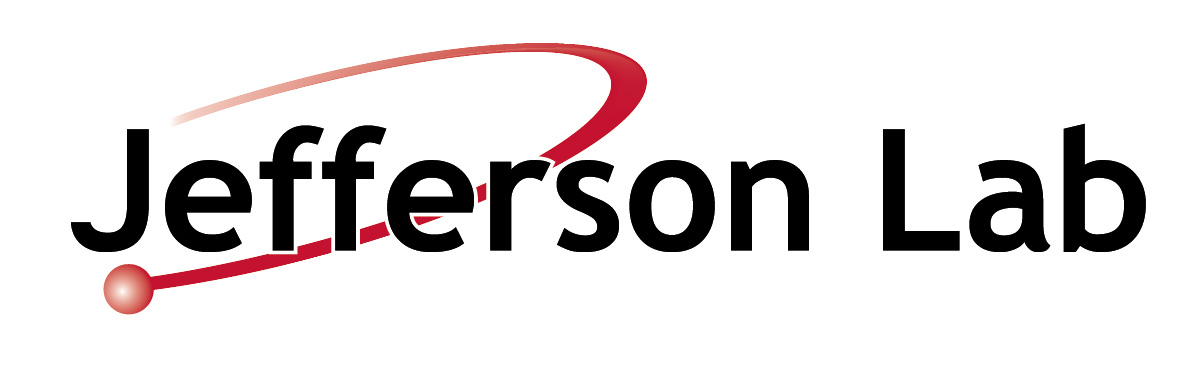 1
BigBite spectrometer
Major upgrade to 6 GeV version of BigBite
4 GEM chambers
INFN
GRINCH Cerenkov
W&M
1 GEM chamber
UVa
Preshower 
Scintillator plane
Glasgow
Shower

Will be the electron arm
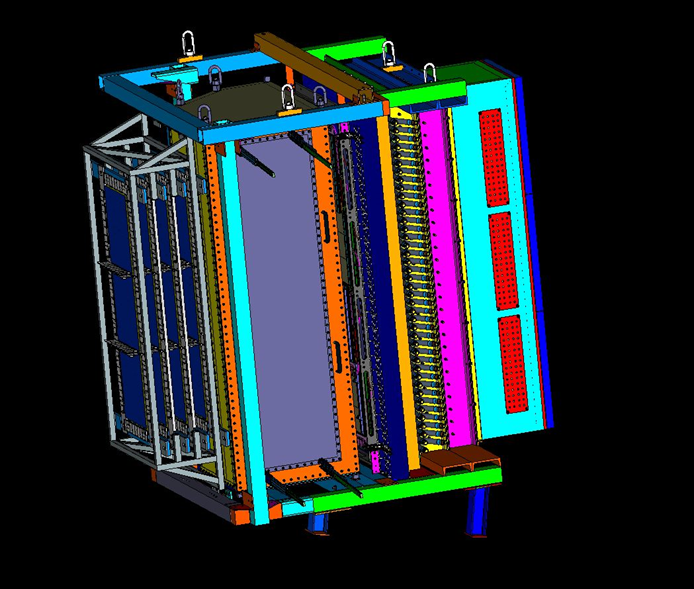 2
Purpose of shower and preshower
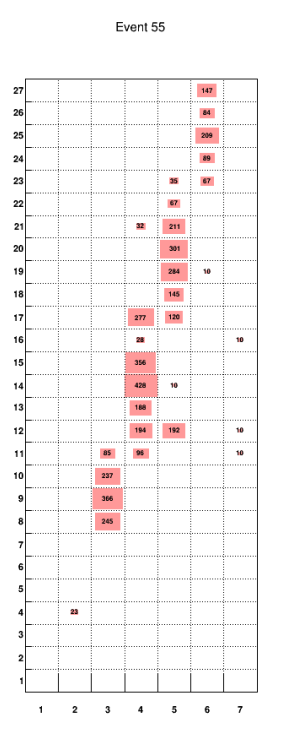 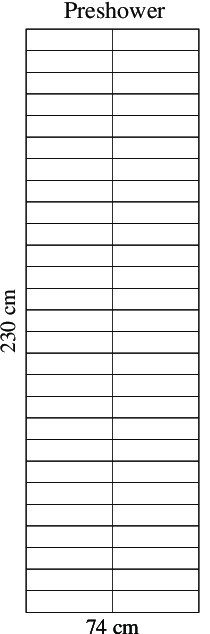 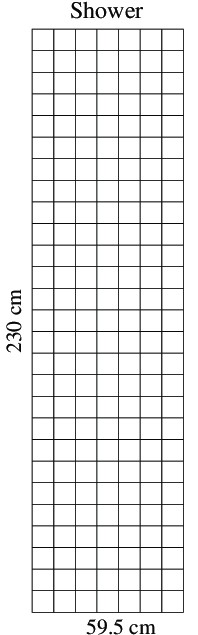 27 layers of blocks

7 blocks per each layer

Shower and preshower will be the trigger for all these experiments

Lot of changes made since the last collaboration meeting
Figure credit: Nandhu
3
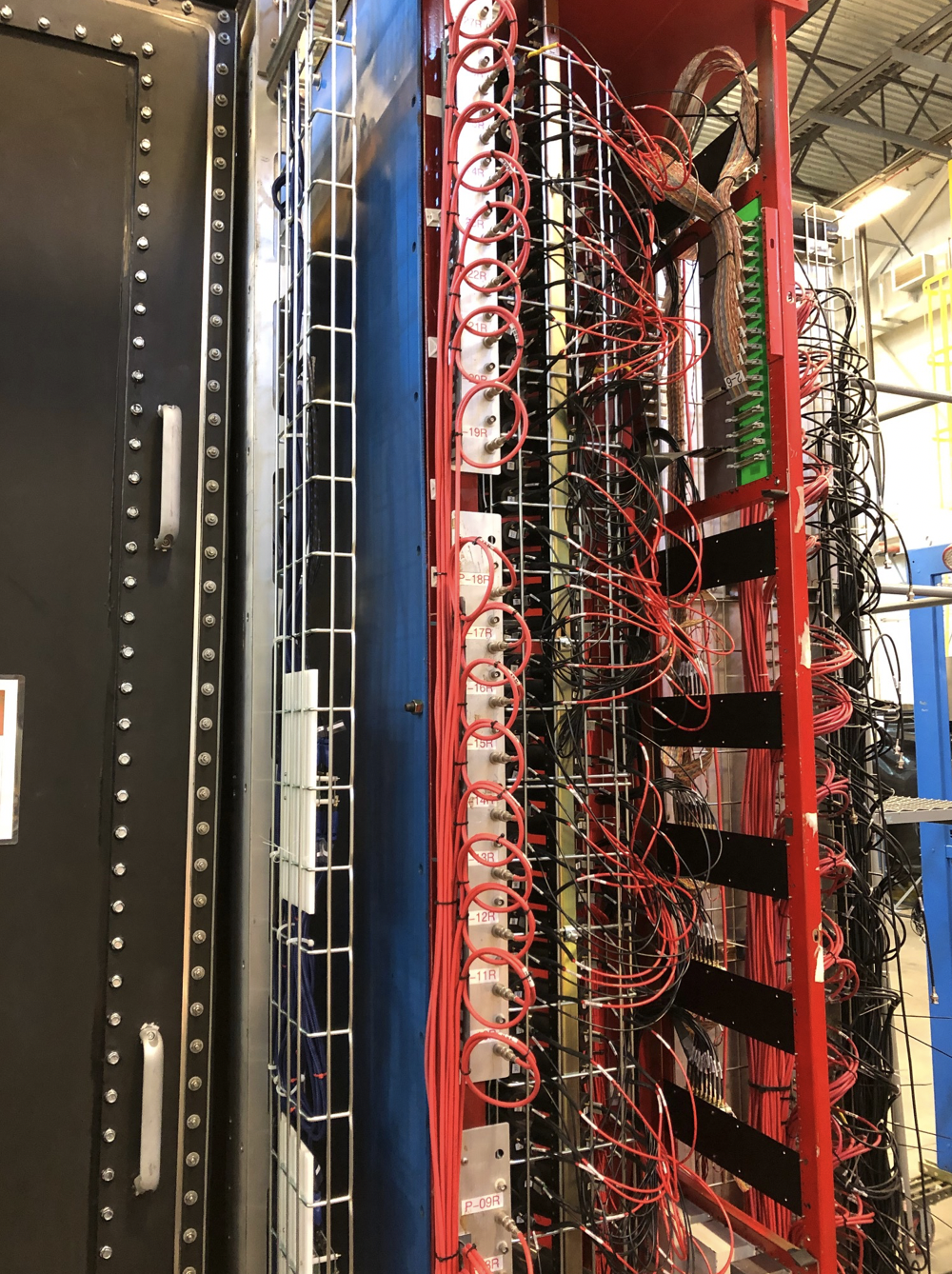 Before de-cabling and disassembling preshower
4
Right side removed
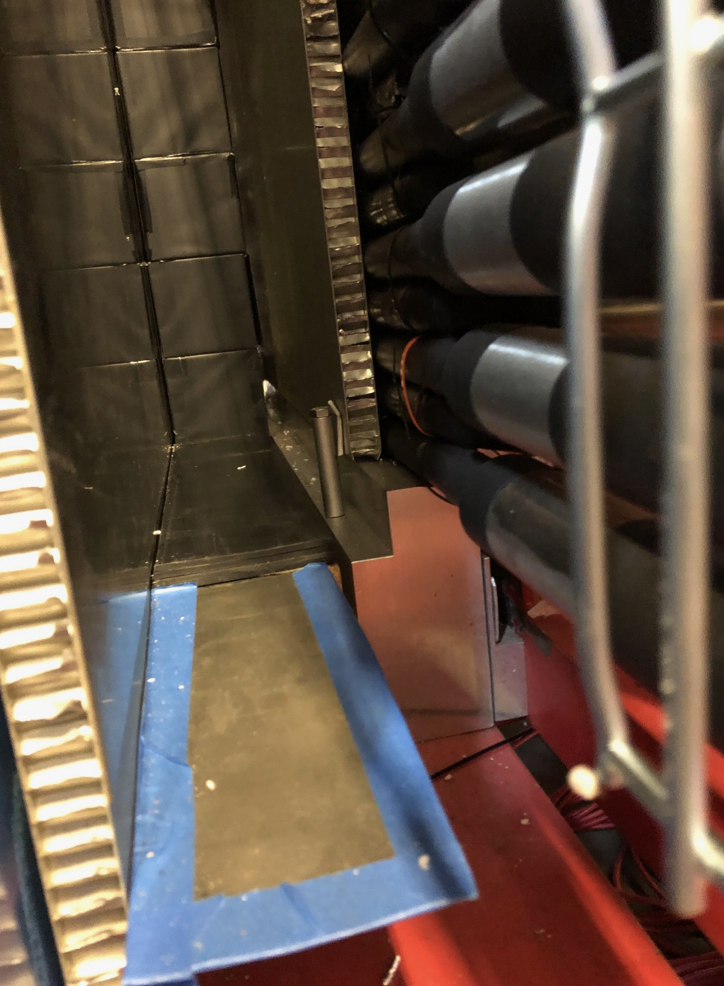 Timing hodoscopes
Rubber sheets
Honeycomb sheet
Mu metal sheet
*left-right convention when looking downstream
5
Left side removed
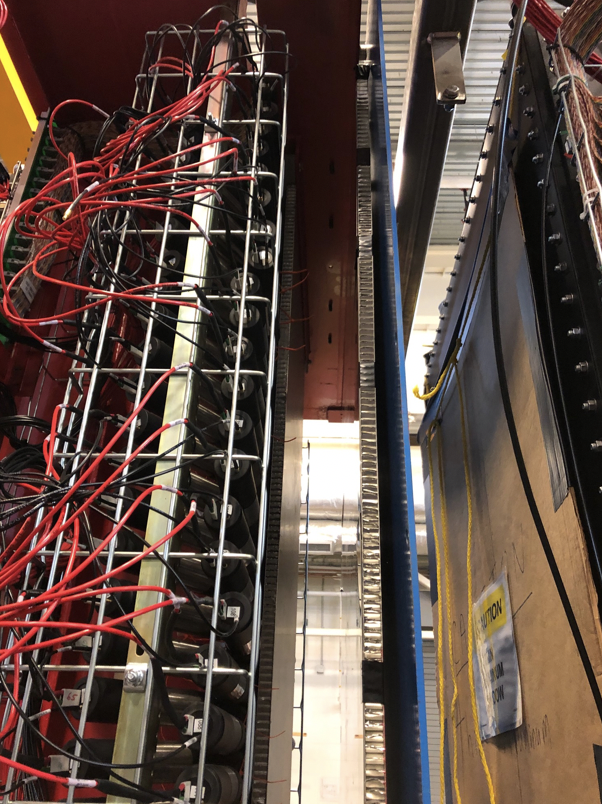 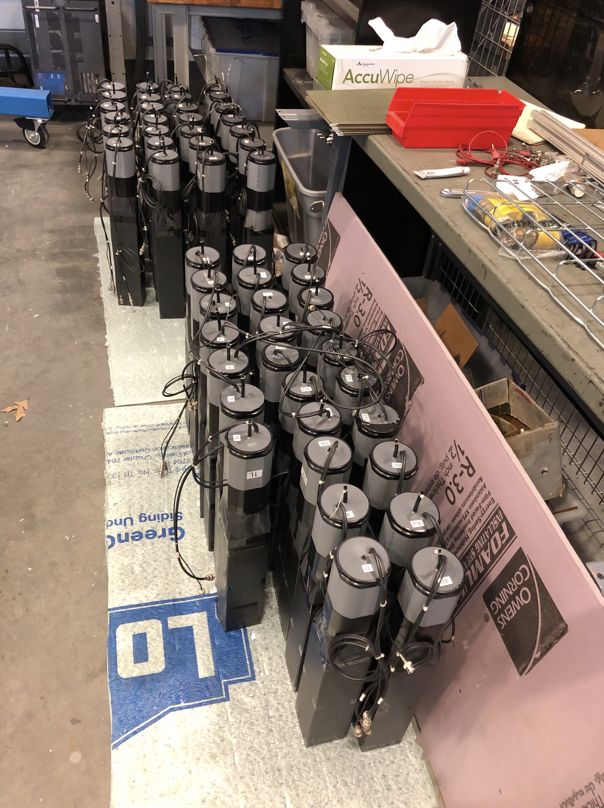 6
Current status
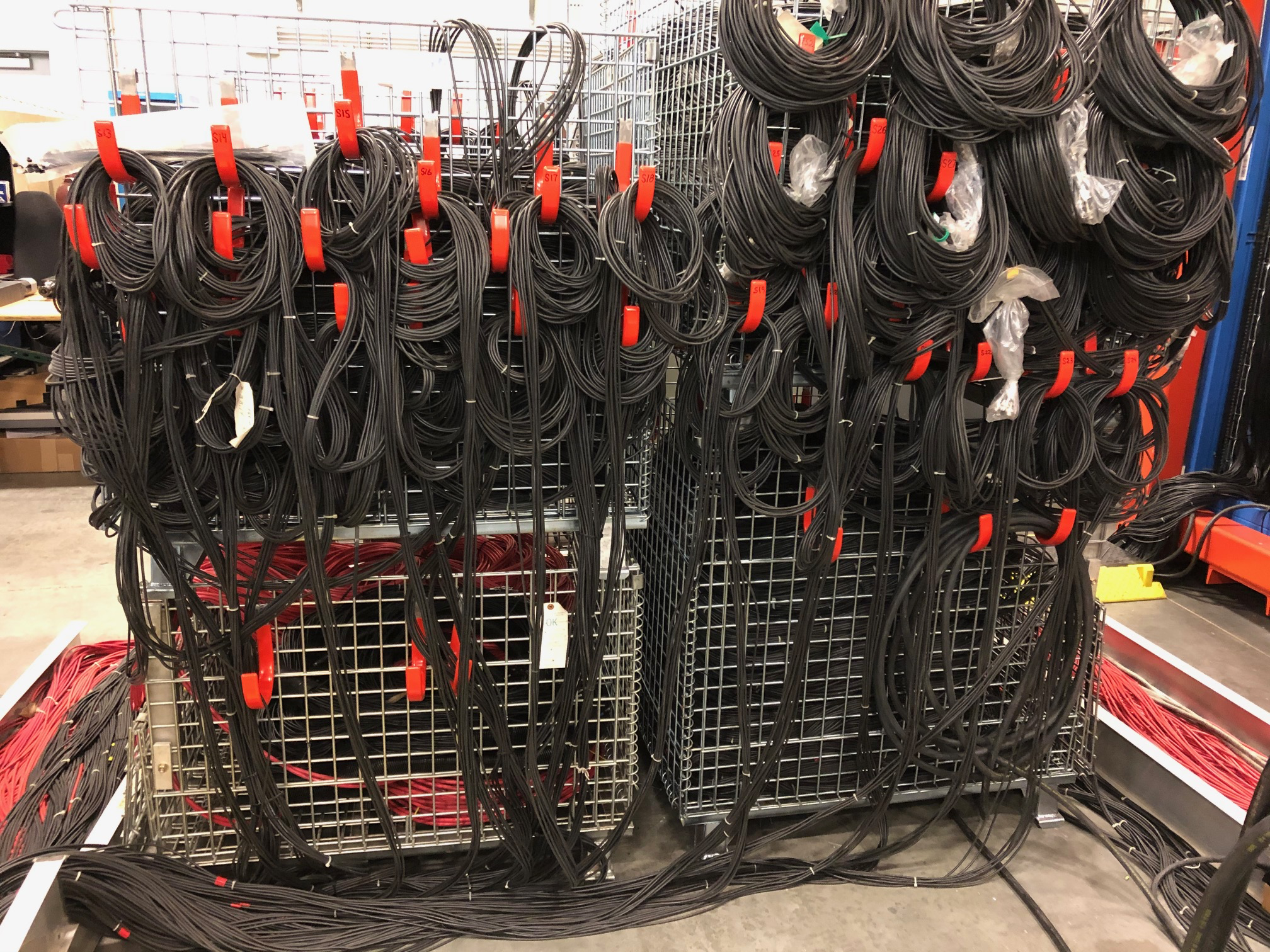 Blocks were cleaned, tested and painted (the square side that is opposite to the PMT)

Albert has been working on wrapping up the blocks

Needs to be installed and cabling needs to be re-attached

DAQ cables need to be attached

Cosmic commissioning needs to be done
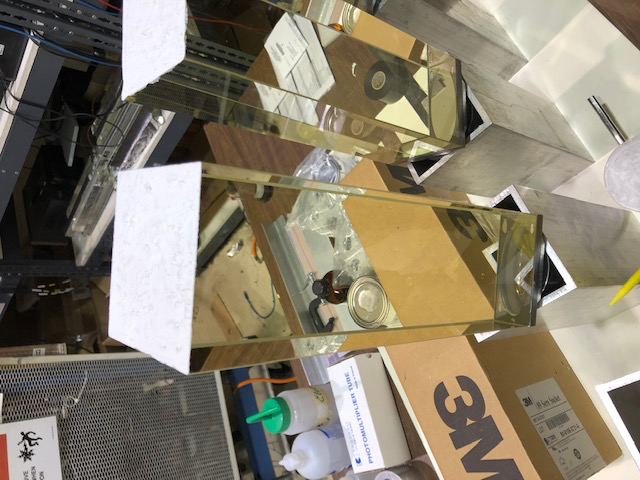 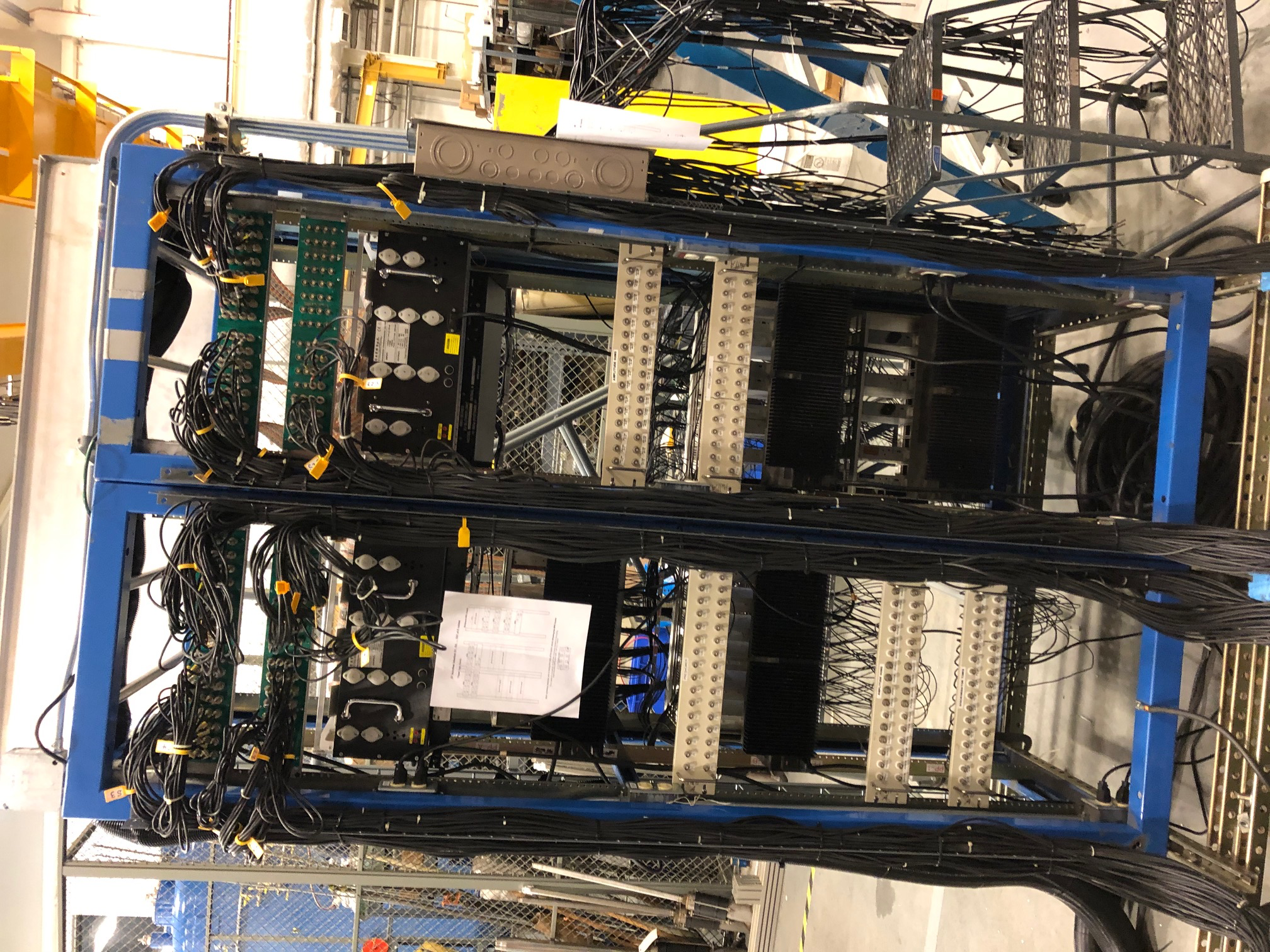 7
Work on shower
Replaced the inefficient shower blocks with more efficient shower blocks

Installed alternating layers of thick and thin mu-metal sheets in between different layers and on the side

Re-attached the PMT bases
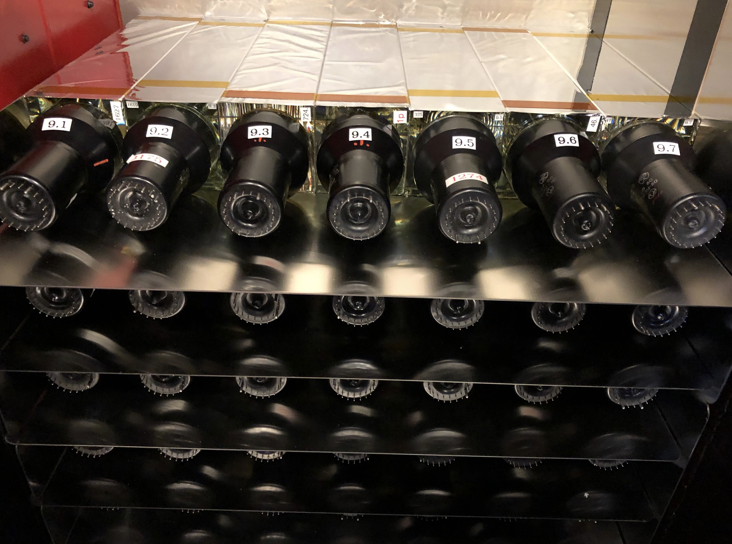 8
Shower status and plan
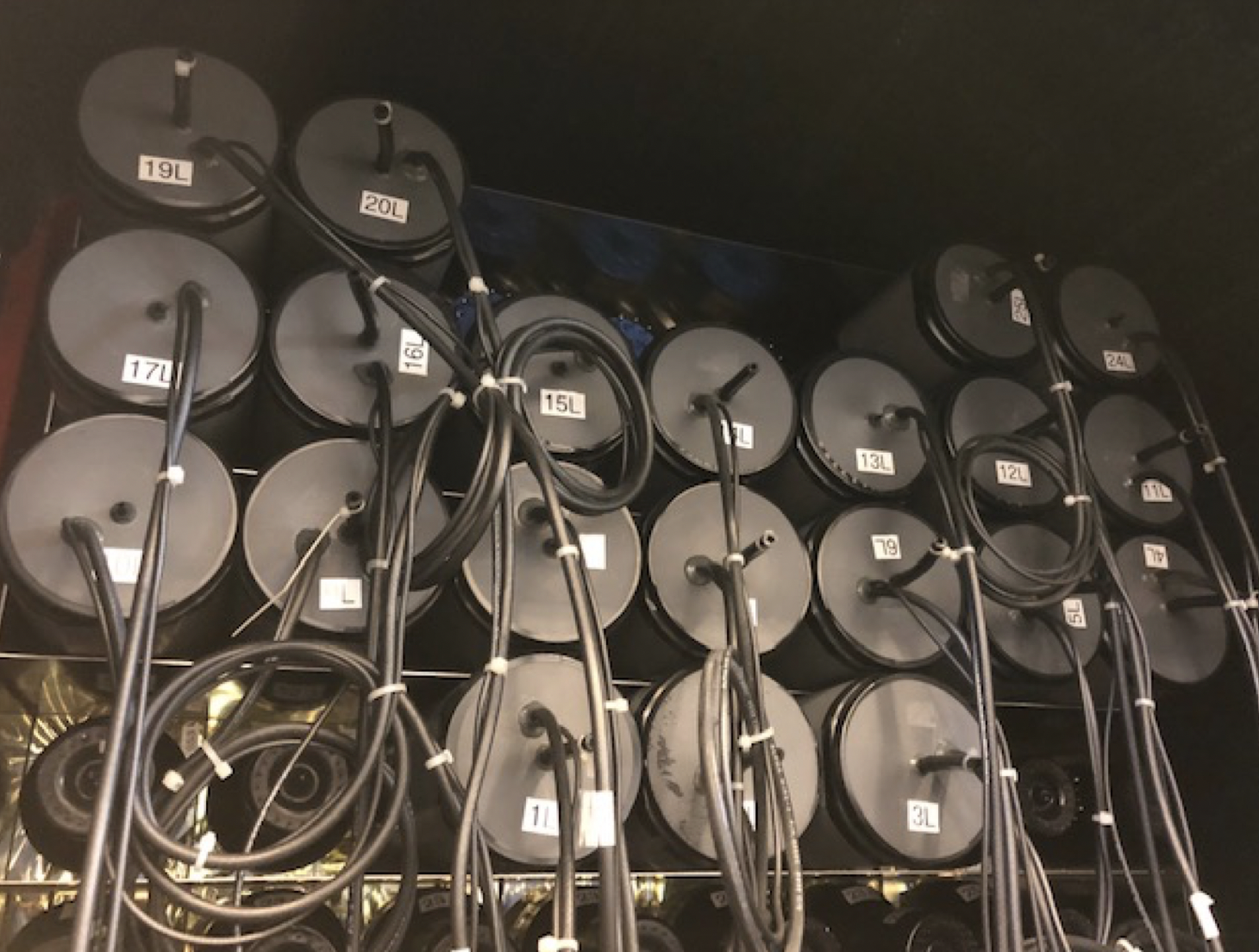 Replaced (previously adjusted) top layers of inefficient shower blocks with good preshower blocks

The HV bases for the shower have been installed
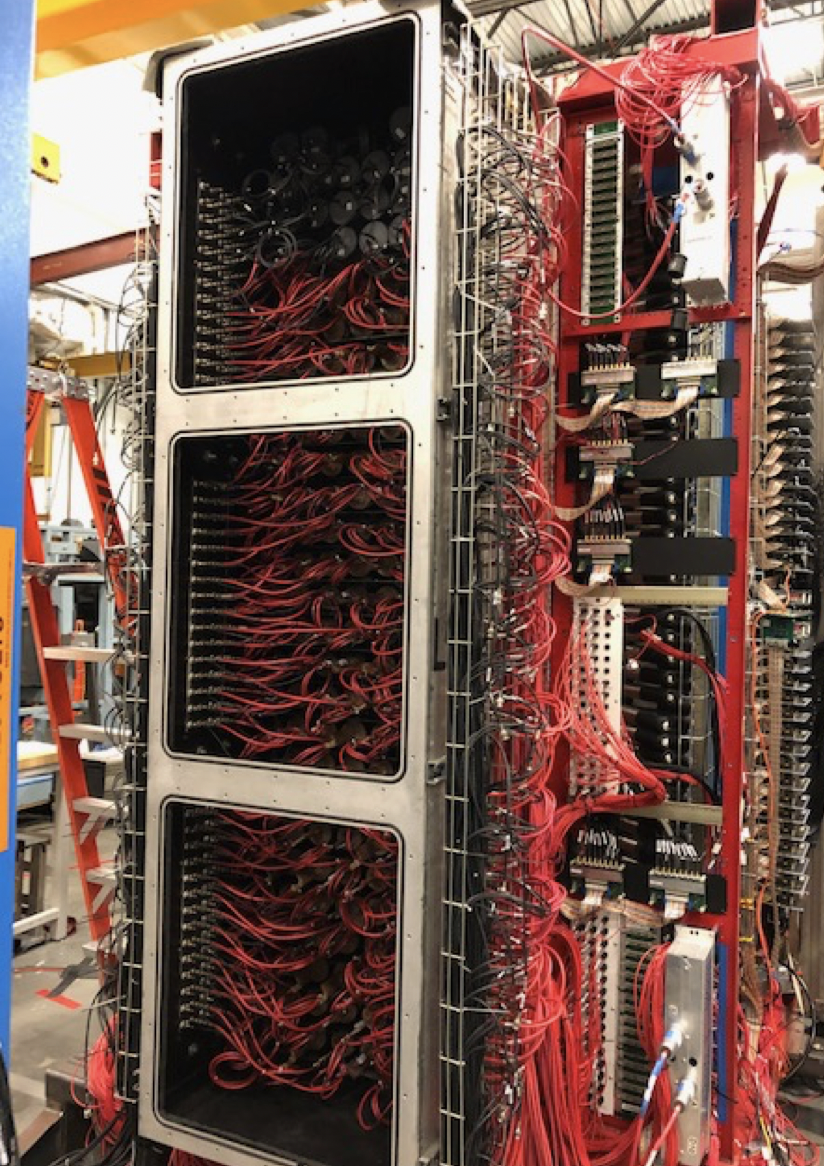 9
Shower status
100 m long BNC cables for shower completed
Next step is to start cabling up the front end shower electronics
Install the cosmic counter on top of the shower
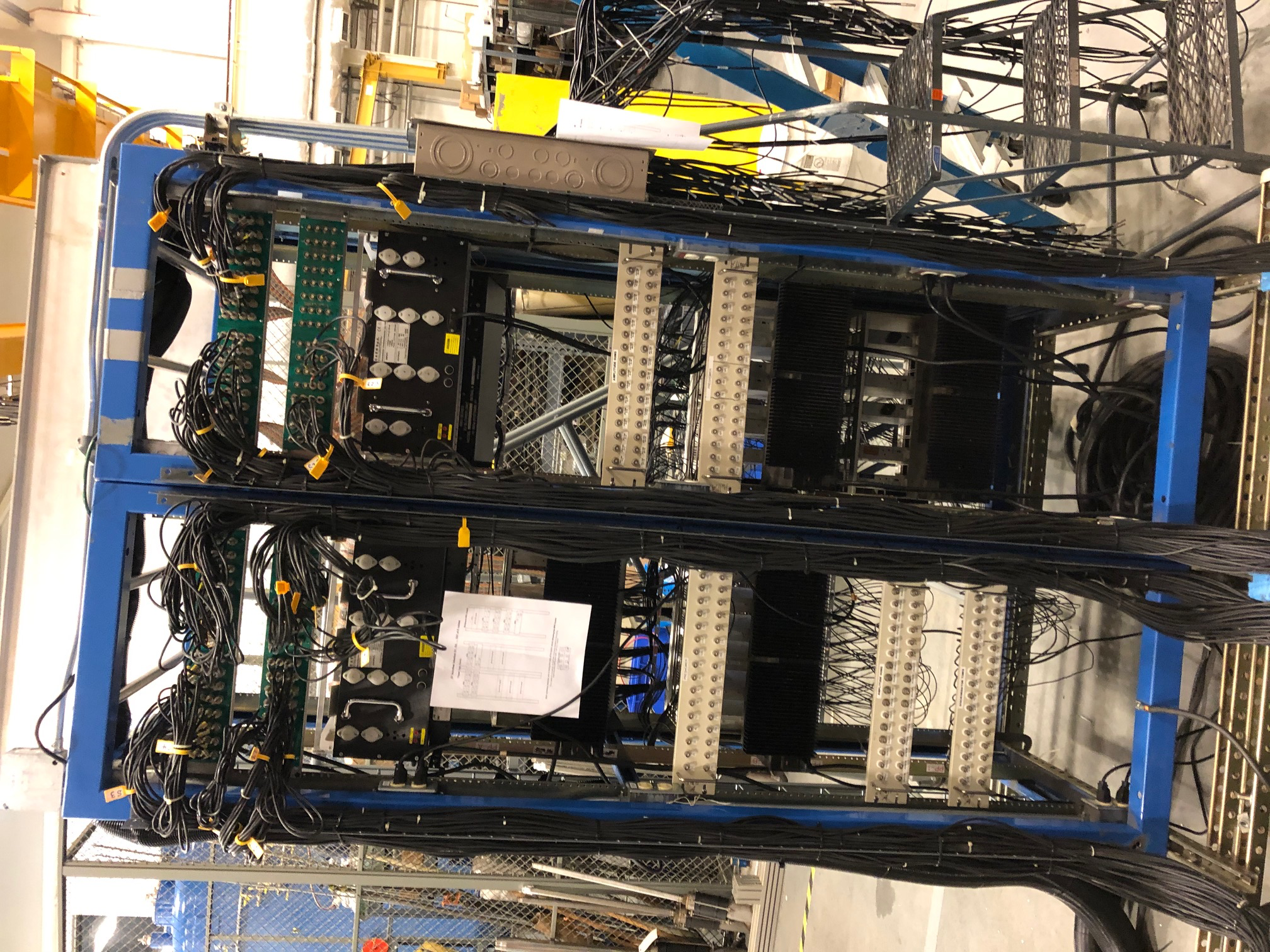 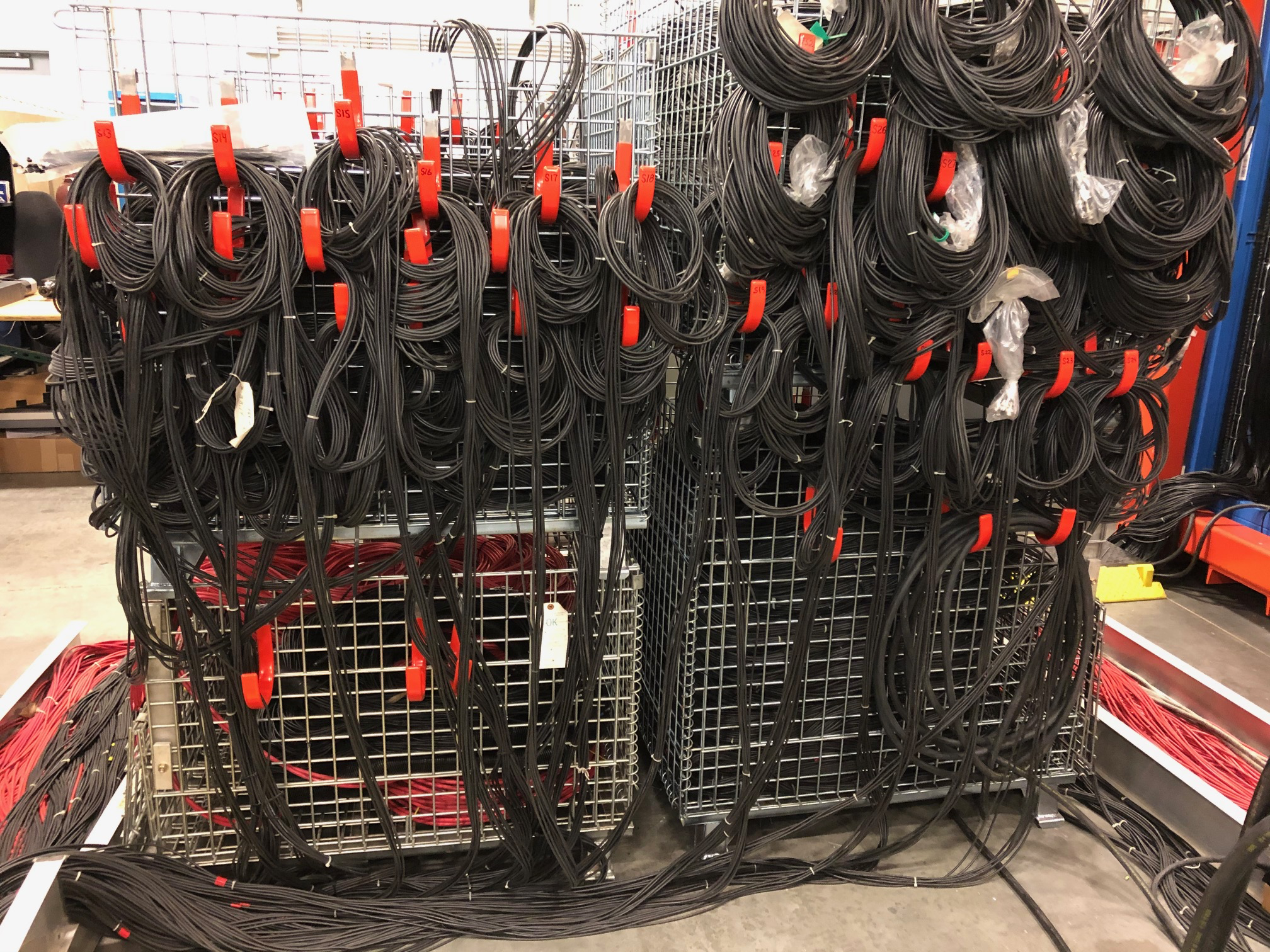 List of remaining tasks - shower
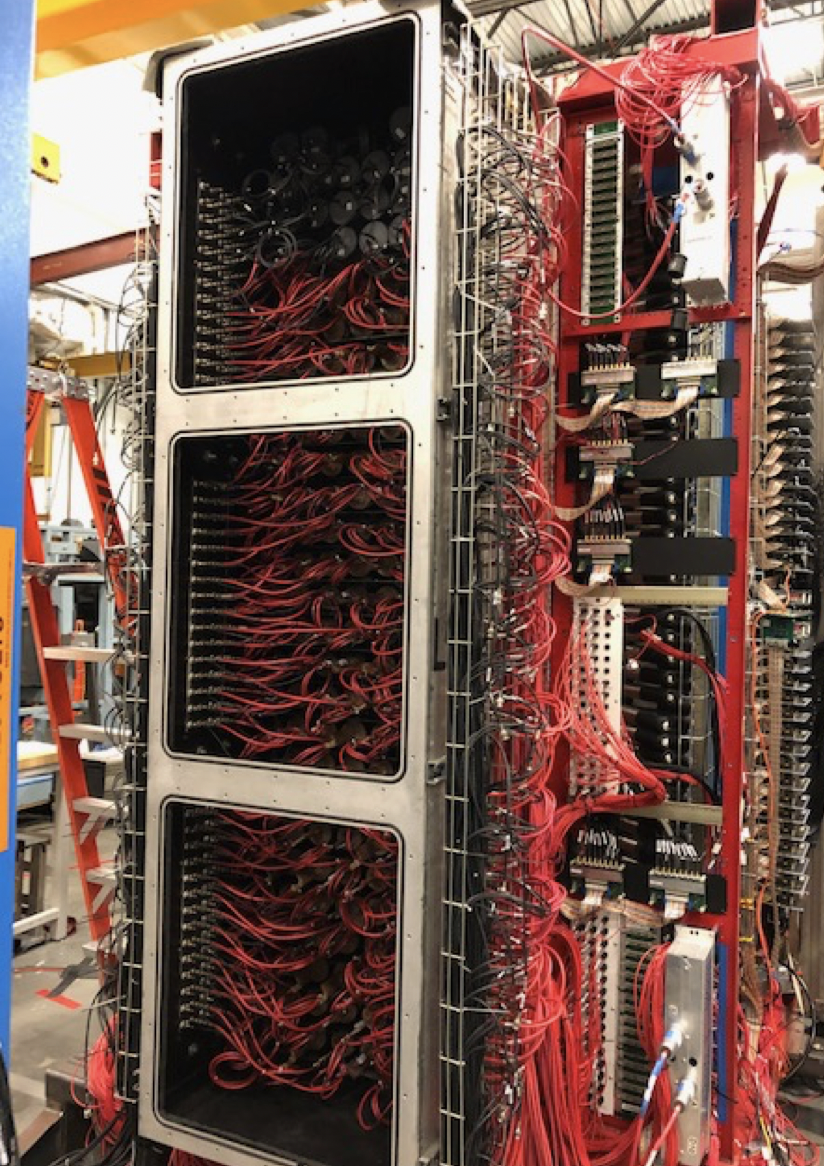 Ask Hall C technicians for help with making whatever cables we need
Attach the cables for the updated trigger logic from the patch panels
Check for any light leaks
Make sure that all the cable connectors are intact
Cosmic counter connected but HV connection need to be labeled and identified in the software
Check if the cables are connected properly
Make sure the current on the HV bases are ok by turning on one layer at a time and observing the base current. Make sure that they are mapped correctly by checking the signals from the DAQ side 
Check the shape of the amplitude distribution from each module 
Take data at different high voltage settings
Perform gain matching studies for the shower (Mark’s code) and make sure that the 𝛂 value is satisfactory
Make documentation
11
List of remaining tasks - preshower
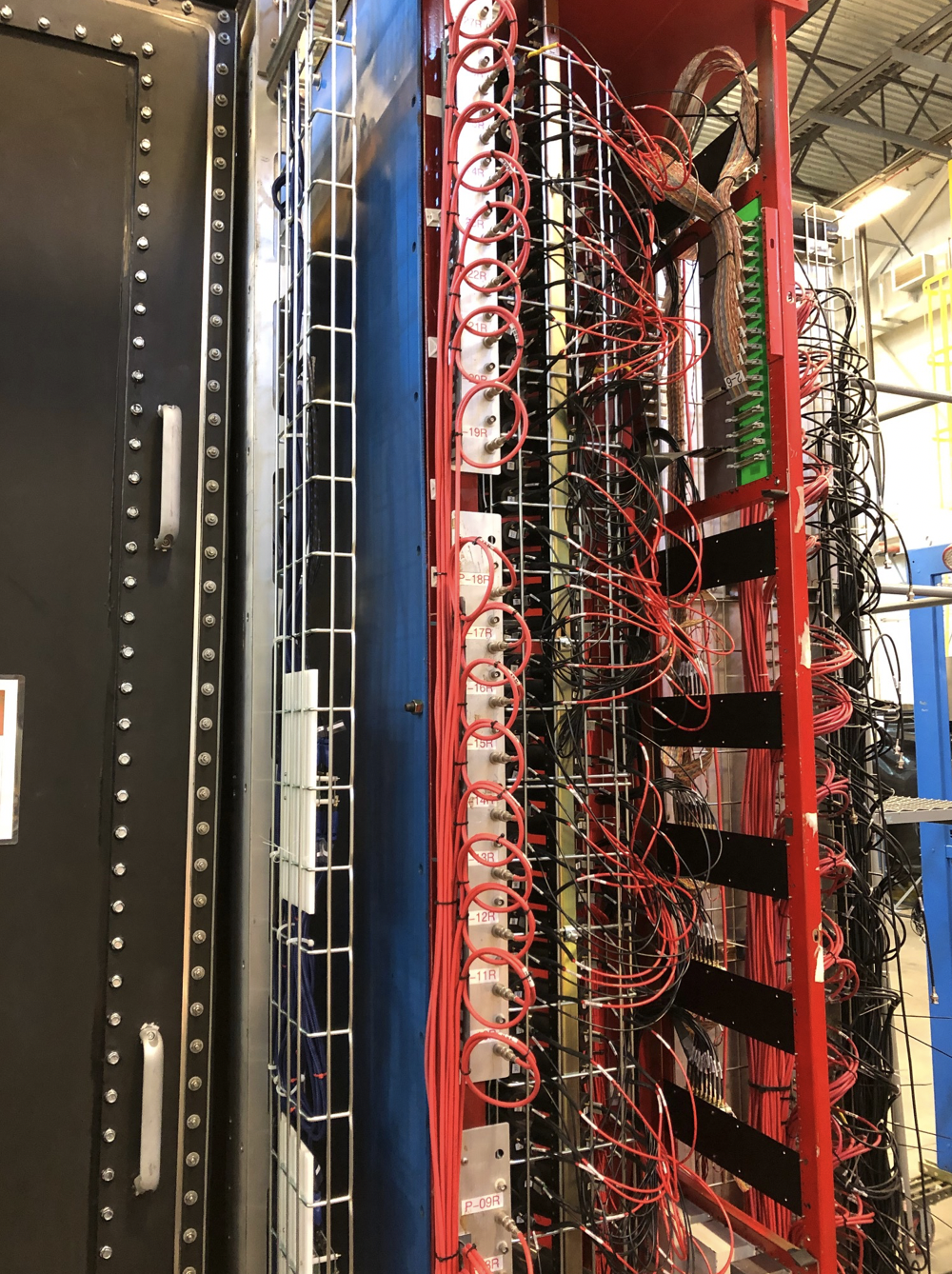 Install the magnetic shield items (blue plate, smaller plate and spacers)
Make inlet for gas flow for each preshower block housing
Move preshower blocks from EEL building 
Install the preshower modules in place (rubber piece goes at the bottom*)
Install the red u-channel and cable support angle bar
Attach the cables
Steps are identical as mentioned in the previous slide (steps 1 - 11)
12
DAQ for shower and preshower
Switch to CODA 3 ( B. Moffit)
Setup TS and TD in VXS crate ( B. Moffit, A. Camsonne, M. Jones)
Setup fast clear for the FASTBUS ADC/TDC
Need to run optical fiber from TD to FASTBUS TI. Fiber carries the readout signal and crate busy signal
Fast clear ECL cable from TS to FASTBUS back plane card
ADC Gate/TDC stop cable from TS to FASTBUS back plane card
Pedestal readout with pulser trigger to test system (E. Fuchey, A. Tadepalli, M Jones)
Cosmic data for shower (E. Fuchey, A. Tadepalli, M Jones)
Use shower sum of two layers as the trigger.
Cosmic data for preshower (E. Fuchey, A. Tadepalli, M Jones)
Use separate scintillator paddles as trigger
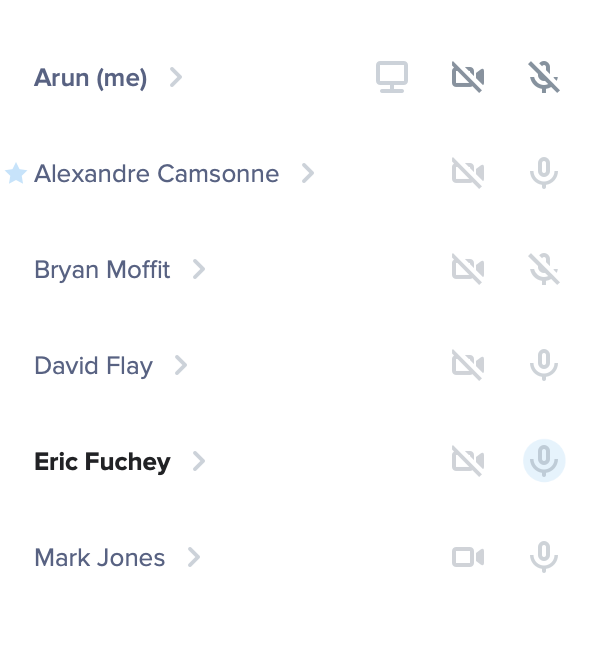 Thank you
Global scheme: BB Ecal and trigger logic + preliminary timing
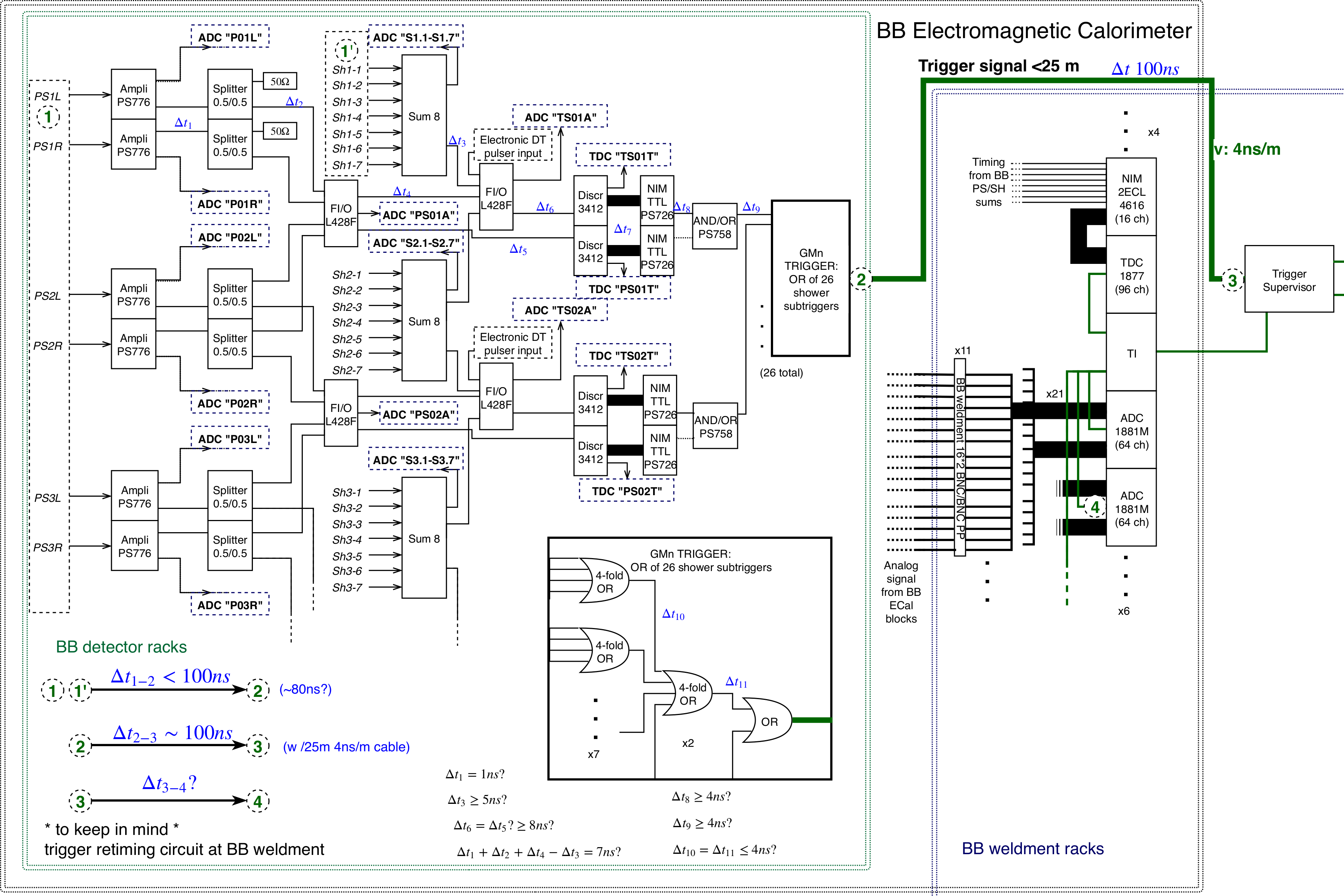 #24
NB: #?? in gray corresponds to item number on item liste table
#12
#10
#25
#11
#2
#3
#13
#1
Patch panel somewhere?
#7
#16
#14
#4
#15
#4
#23
(2)
#18
#5
#19
(1)
#17
#6
#9
#20
#8 (1)
#21
#22
#8 (2)
#8 (3)
2018/08/13
15
If Δt3-4 <250 ns (to be measured), we can use 500 ns cables to delay ADC.